The functional parts of the systemic circulation
[Speaker Notes: The wall of blood vessels consists from 3 layers:

a. The tunica adventetitia: The outer layer consists of connective tissue
 
b. The tunica media: A middle layer of smooth muscle and elastic tissue.

c. The tunica intima: An inner endothelial & subendothelial  connective tissue.]
large diameter 

 contain large amount of elastic tissue	>>>>>>> wind kessel effect
Arteries
[Speaker Notes: The arteries : The walls of the aorta & other arteries of large diameter contain large amount of elastic tissue which stretched during systole  to prevent increase in systolic pressure more than 120 mmHg & recoil on  the blood during diastole to maintain a high arterial pressure between heart beats(80 mmHg diastolic Bp),so that blood can continue to  flow to tissues without interruption (wind kessel effect).

Windkessel when loosely translated from German to English means 'air chamber' but is generally taken to imply an elastic reservoir. The walls of large elastic arteries (e.g. aorta, common carotid, subclavian, and pulmonary arteries and their larger branches) contain elastic fibers, formed of elastin. These arteries distend when the blood pressure rises during systole and recoil when the blood pressure falls during diastole]
contain less elastic tissue

 contain much more smooth muscles

 they are the major site of resistance
Arteries
Arterioles
[Speaker Notes: 2. The arterioles:  Their walls contain less elastic tissue but much more smooth muscles , so they are the major site of resistance  & small changes in their caliber cause large changes in  the Total peripheral resistance & blood flow to the tissue.]
made up of a single layer of endothelial cells

wall thickness is about 1µm 

 permit passage of molecules as large as 10 nm

Exchange fluid , nutrients ,electrolytes & other substances between the blood & the interstitial spaces

precapillary sphincters
Arteries
Arterioles
Capillaries
[Speaker Notes: 3. Capillaries: : The wall thickness of the cap. is about 1µm which is made up of a single layer of endothelial cells, which join with themselves to permit passage of molecules as large as 10 nm. the function of cap. is to exchange fluid, nutrients , electrolytes & other substances between the blood & the interstitial spaces. Each arteriole supply 10-100 capillaries. The opening of the arterial side of the cap. is surrounded by minute smooth muscle (precapillary sphincters).]
act as  conduits  for transport of blood from the tissues to the heart

walls are thin, contain few amount of elastic tissue
 
 have lower  elastance & higher compliance

veins are muscular & this allows them to contract or expand
Arteries
Arterioles
Arteries
Venules & veins
[Speaker Notes: 4. The venules & veins: 
The venules collect blood from the capillaries, they gradually coalesce into large veins which act as  conduits  for transport of blood from the tissues to the heart & Since the pressure in the venous system is very low, the venous walls are thin , contain few amount of elastic tissue so they have lower elastance & higher compliance.
compliance can be expressed :
          C=∆V/∆P              C= compliance 
	  	V = volume
		P= pressure 
 (directly proportional to volume & inversely proportional to pressure).
even so the veins are muscular & this allows them to contract or expand & there by act as a reservoir for extra blood .]
resistance vessels
Arterioles
capacitance vessels
Veins
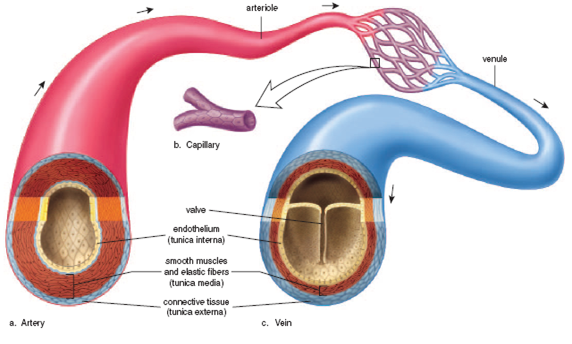 Physical characteristics of the systemic circulation: (Hemodynamics):
Quantities of blood in the different parts of the systemic circulation
[Speaker Notes: Physical characteristics of the systemic circulation: (Hemodynamics):
* Quantities of blood in the different parts of the systemic circulation:
 84% of the entire blood is in the systemic circulation, with
              64% in the veins
              13% in the arteries
                7% in the capillaries and the arteriols.
 The heart contain 7% 
 The pulmonary vessels 9%.]
Velocity of blood flow
V= Q / A
V= velocity (cm/sec)
      Q= blood flow (ml/min)  
      A= cross sectional area (cm2)

so velocity of blood flow is inversely proportional to  its cross sectional area 
                        V= Q /    A
↑
↓
*Cross sectional areas:
 Aorta                                       2.5 cm2
 Small arteries                        20 cm2
 Arterioles                               40 cm2
 Capillaries                              2500 cm2
 Venules                                   250  cm2
 Small veins                             80 cm2
Venae cava                              8 cm2
[Speaker Notes: velocity of blood flow is inversely proportional to  its cross sectional area, so the velocity average 330 mm/sec (30 cm/sec) in the aorta but 1/1000 of this in the capillaries (0.3mm/sec) which is important for its function]
*CSA in the capillaries is 1000 times the CSA in the Aorta
*V in the capillaries is 1/1000 of the  V in the Aorta
Aorta V = 330  mm/sec
cap = 0.3 mm/sec
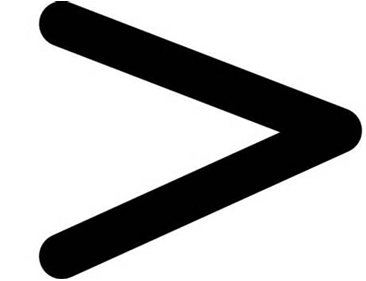 CSA
 Veins
CSA Arteries
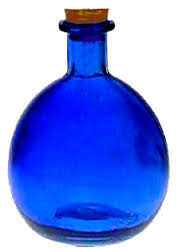 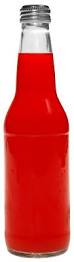 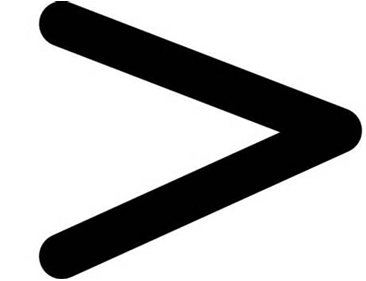 [Speaker Notes: The large cross sectional areas of the veins than of the arteries (4 times) explain the very large storage of blood in the venous system in comparison with that in the arterial system.]
Blood flow
F = ∆p / R
F
Blood flow
The pressure difference (P1 - P2)
 between the two ends of the vessel
∆p
R
The resistance
↑
↑
F =    ∆p/ R
↑
↑
F = ∆p/    R
[Speaker Notes: Increase in pressure difference  lead to increase blood flow by increasing the force that push the blood & by distending the vessel also.]
Resistance (R)
R= 8 η L/πr4
α	Alpha	
β	Beta	
γ	Gamma	
δ	Delta	
ε	Epsilon	
ζ	Zeta	
η	Eta	
θ	Theta
η
viscosity of blood
L
length of the vessel
r
Radius of the vessel
[Speaker Notes: η	Eta	
viscosity of blood depend on hematocrit and plasma protein.
The greater the viscosity, The greater the resistance (R) and  the less the flow in a vessel if all other factors are constant. Furthermore, the viscosity of normal blood is about three times as great as the viscosity of water. But what makes the blood so viscous? It is mainly the large numbers of suspended red cells in the blood, each of which exerts frictional drag against adjacent cells and against the wall of the blood vessel
The viscosity of blood increases drastically as the hematocrit increases  (The percentage of the blood that is cells is called the hematocrit. Thus, if a person has a hematocrit of 40, this means that 40 per cent of the blood volume is cells and the remainder is plasma)
 Viscosity of whole blood at normal hematocrit is about 3 times that of water; this means that three times as much pressure is required to force whole blood as to force water through the same blood vessel. When the hematocrit rises which it often does in polycythemia, the blood viscosity can become as great as 10 times that of water, and its flow through blood vessels is greatly retarded. 
Other factors that affect blood viscosity are the plasma protein concentration and types of proteins in the plasma, but these effects are so much less than the effect of hematocrit that they are not significant considerations in most hemodynamic studies.]
R= 8 η L/πr4
↑
↑
1.       R = 8    η L/πr4
2.   resistance is inversely proportional to the   fourth power of the vessel radius
R= 8 η L/πr4
r↓ by 2 folds
R↑ by 16 folds
F ↓ by 16 folds
r ↑ by 2 folds
So the radius is the powerful factor that affecting blood flow
 organ flow is so effectively regulated by small changes in 
the caliber of the arterioles
r = 1
F= 1 ml/min
r = 2
F = 16 ml/min
r = 4
F = 256 ml/min
Demonstration on the effect of vessel diameter on blood flow
Small vessel
Large vessel
Concentric rings of blood flowing at different velocities  the farther away from the vessel wall the faster the flow
F = ∆p / R
R = 8 η L/πr4
F =∆PX πr4/8ηL
Poiseuille’s law:
Law of Laplace:
T= P X r / w
T
Tension
T
P
Transmural pr.
r
Radius of the vessel
w
P
Wall thickness
T
[Speaker Notes: Law of Laplace: This law states that tension in the wall of a cylinder (T) is equal to the product of the transmural pressure (P) and the radius (r) divided by the wall thickness (w)
The transmural pressure is the pressure inside the cylinder minus the pressure outside the cylinder]
Why thin wall vessel (capillaries) can withstand the tension developed in their wall without rupture ?
because  of their small diameter
      In thin wall vessel 
T= P X r

Consequently, the smaller the radius of a blood vessel, the lower the tension in the wall necessary to balance the distending pressure.
↓
↓
[Speaker Notes: The transmural pressure is the pressure inside the cap minus the pressure outside the cap, but because tissue pressure in the body is low, it can generally be ignored and P equated to the pressure inside the viscus. In a thin-walled viscus, (w) is very small and it too can be ignored]